НАШИ ДЕТОЧКИ В САДУ, КАК ОЛАДУШКИ В МЕДУ!
Презентация в рамках межсемейного детско – родительского клуба «МЫ СЕМЬЯ»
Руководители клуба: Куклина Я.Г; Рудова С.В.
Да! Вкусный был горох!
Мамины цветочки!
У нас в гостях Клоунессы!
Мы матрёшки – вот такие крошки!
Защитники крепости.
А Вы ребёнка пристегнули?
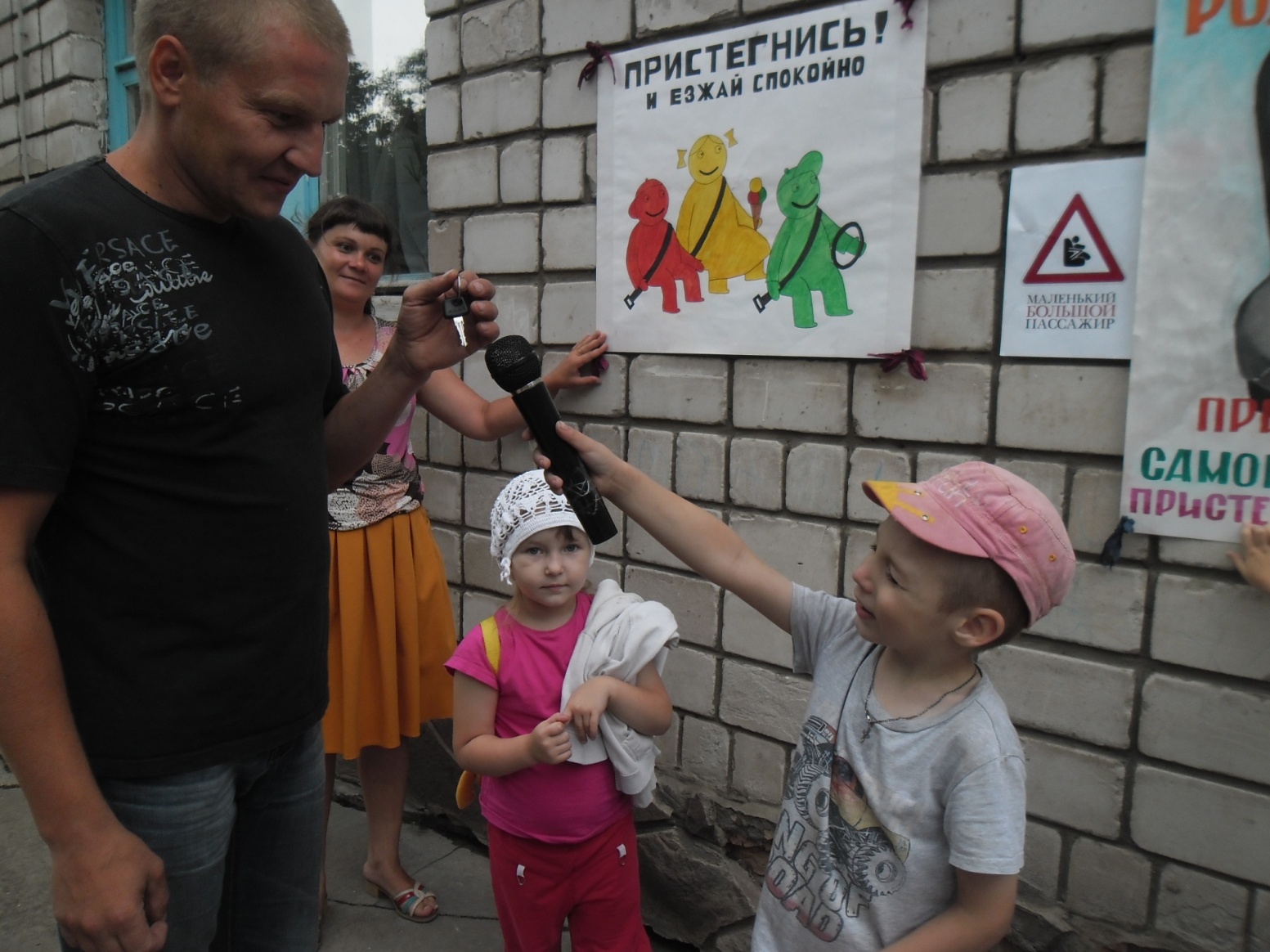 Интересная была сказочка!
Что тут выросло у нас?
Садоводы - любители!
Да! Чудеса природы существуют!
Напою вас, дорогие, чистою водицей!
Приготовлю я салатик!
С юбилеем! Любимый город!
Улетает наше лето!
Покорители вершин!
Уплетаем за обе щёки!
Интересные жуки!
Сколько золота у нас!
Классные ребята!
Репа – богатырь!
Родные просторы!
Бедет деревьям тепло зимой!                                  !
Прилетайте, угощайтесь!
Славно поиграли!
Хорошо сидим!
Вот так лес дремучий!!
Путешествуем на корабле!
МЫ – СЕМЬЯ!
Путешествуем по городу.
Влюблённые в свой город!
На скамейке примирения.
Я люблю НАЗАРОВО!
Мы с природою друзья!
На заваленке сидим, прянички жуём!
Интересный журнальчик!
Я живу в России!
Получился флаг России!
Весёлые святки – колядки!
Гоп, гоп на лошадке к бабушке!
Я немного отдохну и опять играть начну!
Стоп, машина! Здесь у нас пешеход!
Цель: ознакомление родителей с жизнь ребёнка в детском саду.
Задачи:
- вызвать интерес к деятельности ребёнка в детском саду;
- вызвать желание принять активное участие в педагогическом процессе детского сада по воспитанию ребёнка.
- создать эмоциональный благоприятный микроклимат среди родителей.